Quiz question 1
According to Gavin Ellis, which practice do media proprietors in New Zealand generally NOT exercise?

Controlling the budget
Controlling editorial content 
Hiring editors
Firing editors
Quiz question 2
What is a common form of indirect editorial control of news organisations?

Emphasising the importance of the 4th estate
Sending out a daily bulletin to editorial staff with political viewpoints
Putting the owner’s children in charge of the newspapers and other media outlets
Appointing sympathetic editors who toe the line
Quiz question 3
According to Ellis, what effect has New Zealand’s small size and population, and the low capital value of its media assets, had on privately-owned media in New Zealand?

Made them immune from overseas trends
Gained them support from the government and the public
Made them vulnerable to takeover and merger 
Allowed them to become world-renowned for their quality
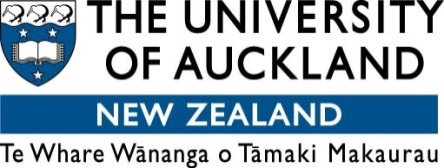 The Power of Private Interests: Media Ownershipmark.boyd@auckland.ac.nz
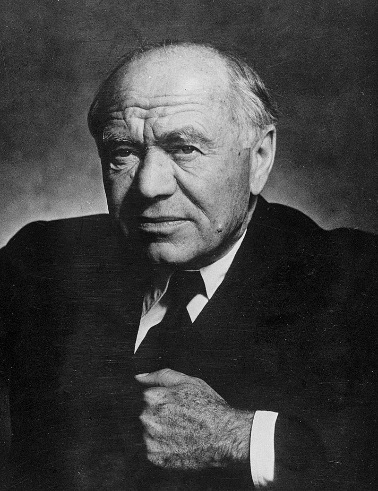 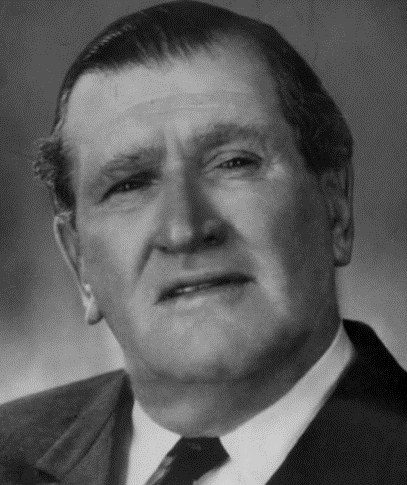 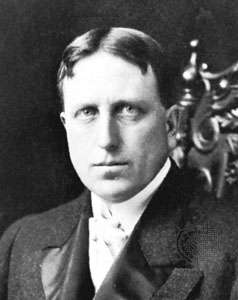 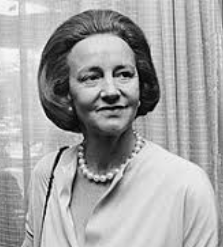 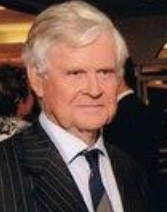 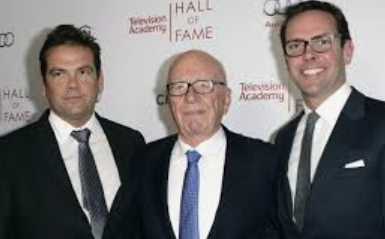 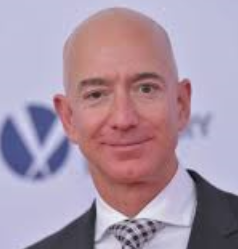 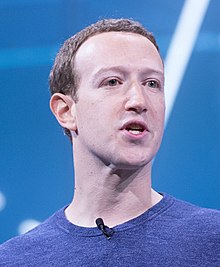 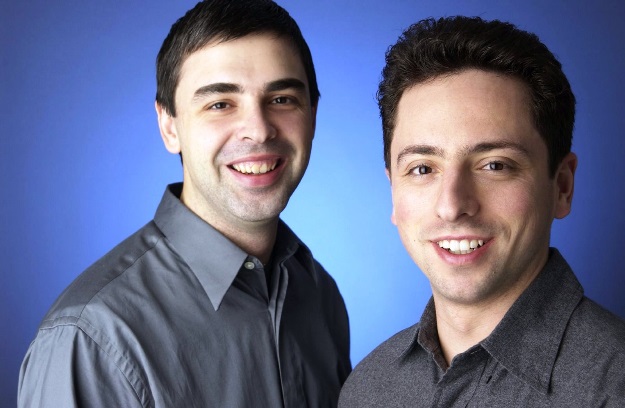 Quiz answer 1
According to Gavin Ellis, which practice do media proprietors in New Zealand generally NOT exercise?

Controlling the budget
Controlling editorial content – CORRECT
Hiring editors
Firing editors
Quiz answer 2
What is a common form of indirect editorial control of news organisations?

Emphasising the importance of the 4th estate
Sending out a daily bulletin to editorial staff with political viewpoints
Putting the owner’s children in charge of the newspapers and other media outlets
Appointing sympathetic editors who toe the line – CORRECT
Quiz answer 3
According to Ellis, what effect has New Zealand’s small size and population, and the low capital value of its media assets, had on privately-owned media in New Zealand?

Made them immune from overseas trends
Gained them support from the government and the public
Made them vulnerable to takeover and merger – CORRECT
Allowed them to become world-renowned for their quality
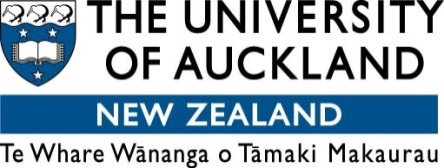 The Power of Private Interests: Media Ownershipmark.boyd@auckland.ac.nz
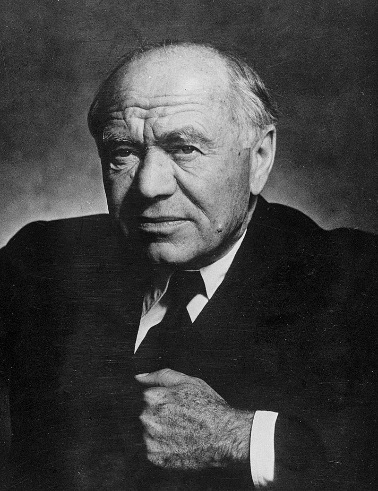 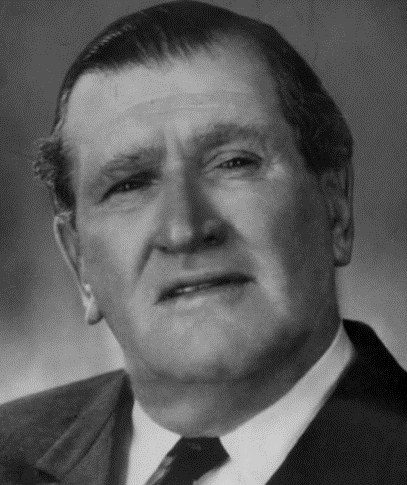 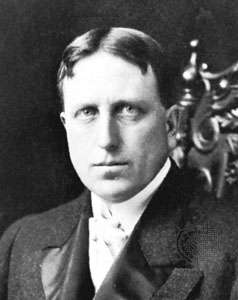 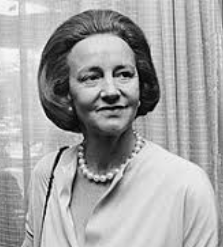 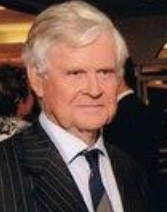 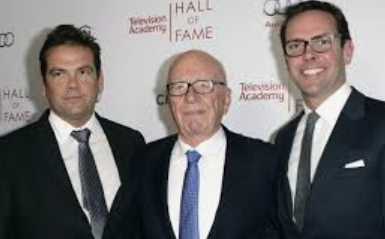 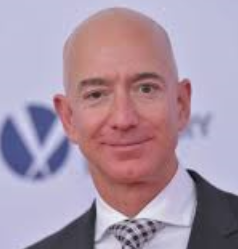 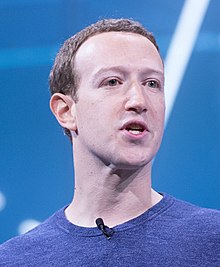 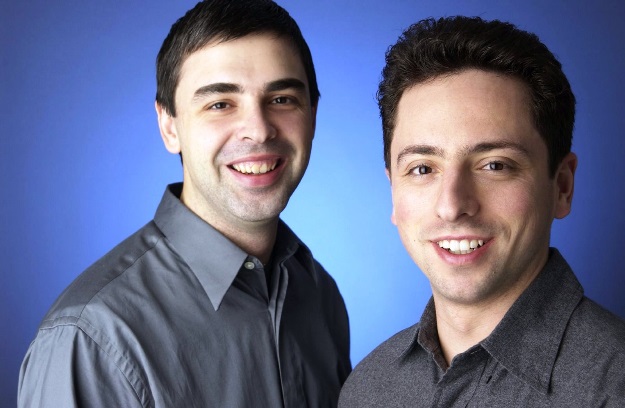 Quiz question 4
What is the practice whereby news managers determine media content day to day?

Copy editing
Gatekeeping 
Referring up to the proprietor
Manufacturing consent
Quiz question 5
What is the most prevalent trend in New Zealand’s newspaper market?

Decline in circulation of print copies –
Decline in quality of editorial content
Installation of paywalls
Decline in readership
Quiz question 6
What media system type best describes New Zealand?

Democratic corporatist
4th estate
Liberal 
Polarized pluralist
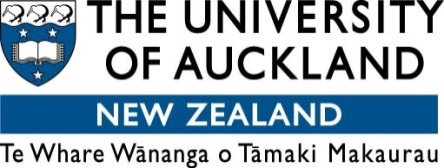 The Power of Private Interests: Media Ownershipmark.boyd@auckland.ac.nz
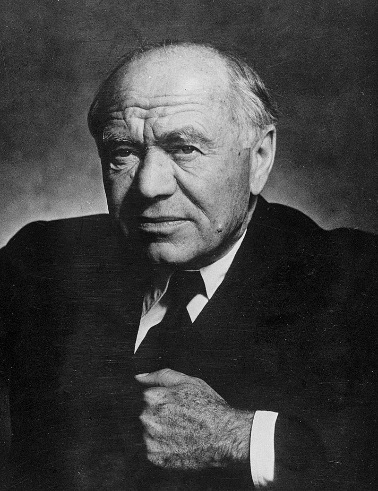 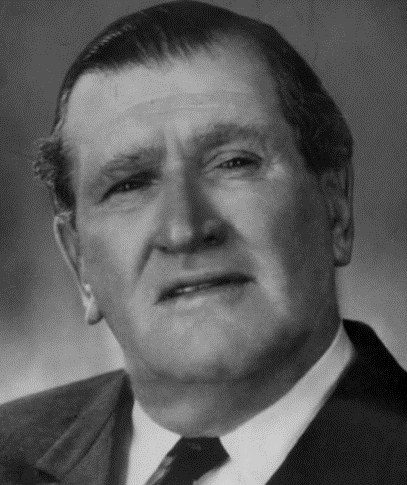 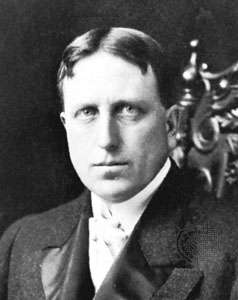 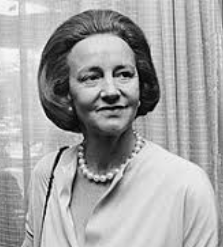 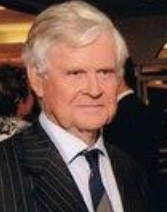 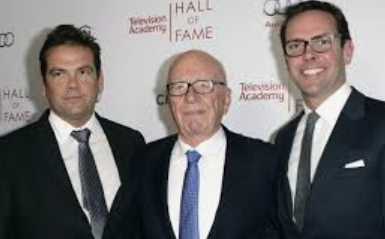 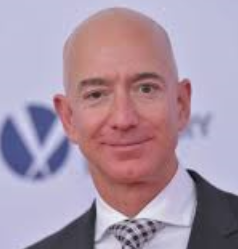 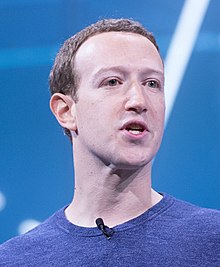 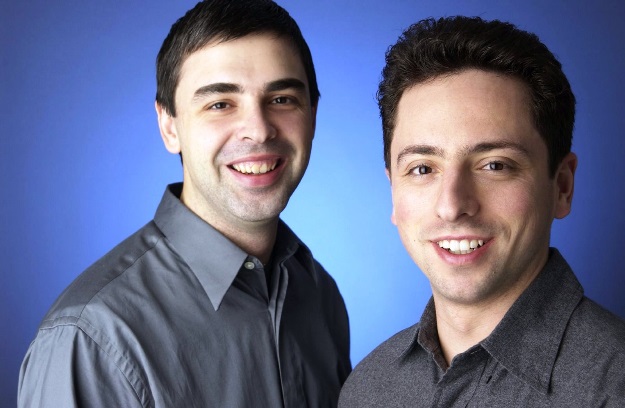 Quiz answer 4
What is the practice whereby news managers determine media content day to day?

Copy editing
Gatekeeping
Referring up to the proprietor
Manufacturing consent
Quiz answer 5
What is the most prevalent trend in New Zealand’s newspaper market?

Decline in circulation of print copies
Decline in quality of editorial content
Installation of paywalls
Decline in readership
Quiz answer 6
What media system type best describes New Zealand?

Democratic corporatist
4th estate
Liberal
Polarized pluralist
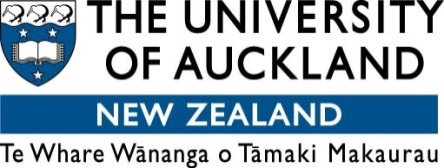 The Power of Private Interests: Media Ownershipmark.boyd@auckland.ac.nz
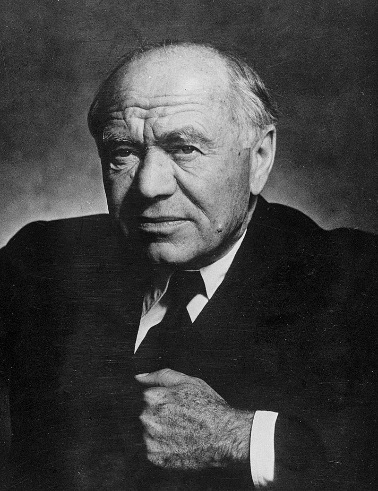 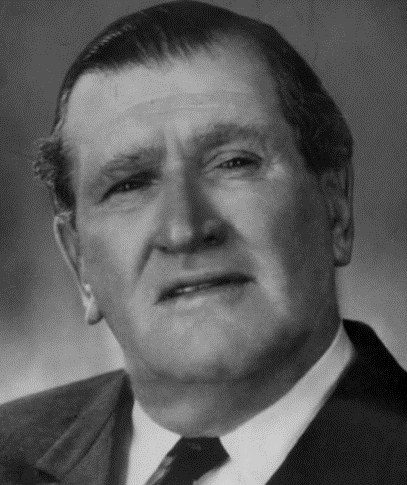 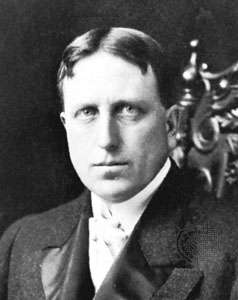 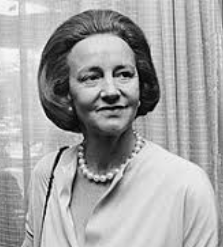 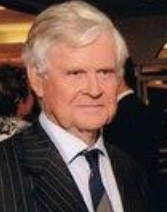 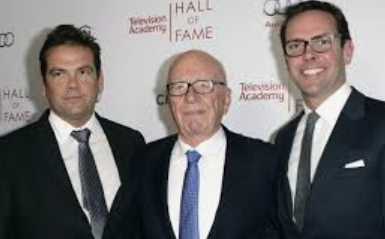 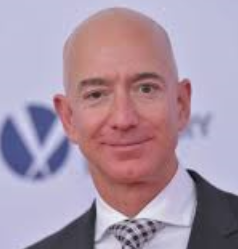 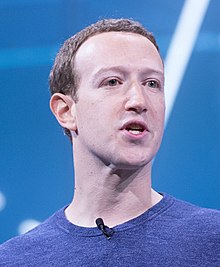 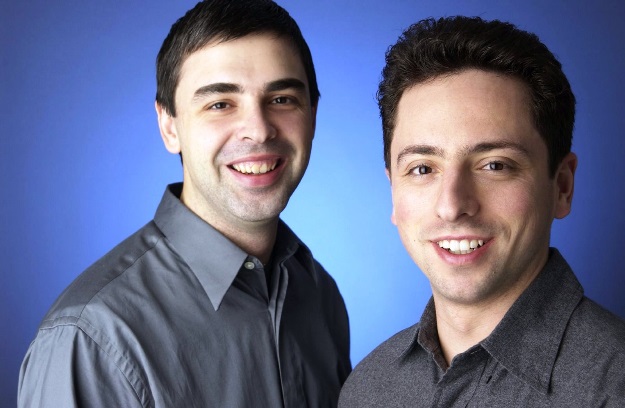